Web Camera Applications Testbed (WebCAT) Project
Debra Hernandez, SECOORAMark Willis, SurflineJoseph Long, USGS
Dwayne Porter, USCGreg Dusek, NOAA NOS 
Kyle Wilcox, Axiom
[Speaker Notes: First thing: SAVE AS

LOCATION: I:\Communication & Outreach\Briefings\Project 101 Decks

NAMING CONVENTION: [project short name]_[date last updated]

***If you need a copy somewhere to remind yourself to keep it updated, create a shortcut and move the shortcut to wherever it needs to be for you.  Leave the file itself in the shared folder.]
Web Cam Applications Testbed – “WebCAT”
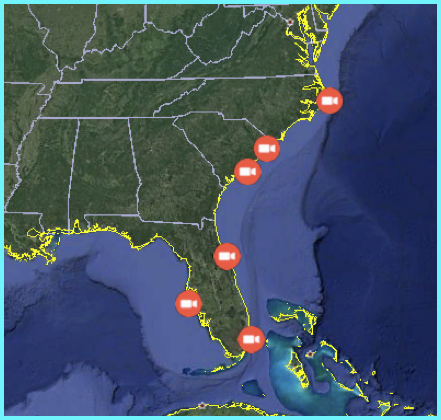 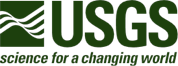 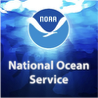 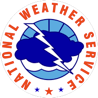 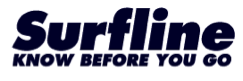 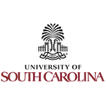 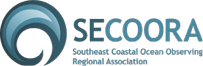 Recently installed cams for “WebCAT” - NOS supported project to monitor and analyze coastal hazards/change via Surfline cams
WebCAT Project
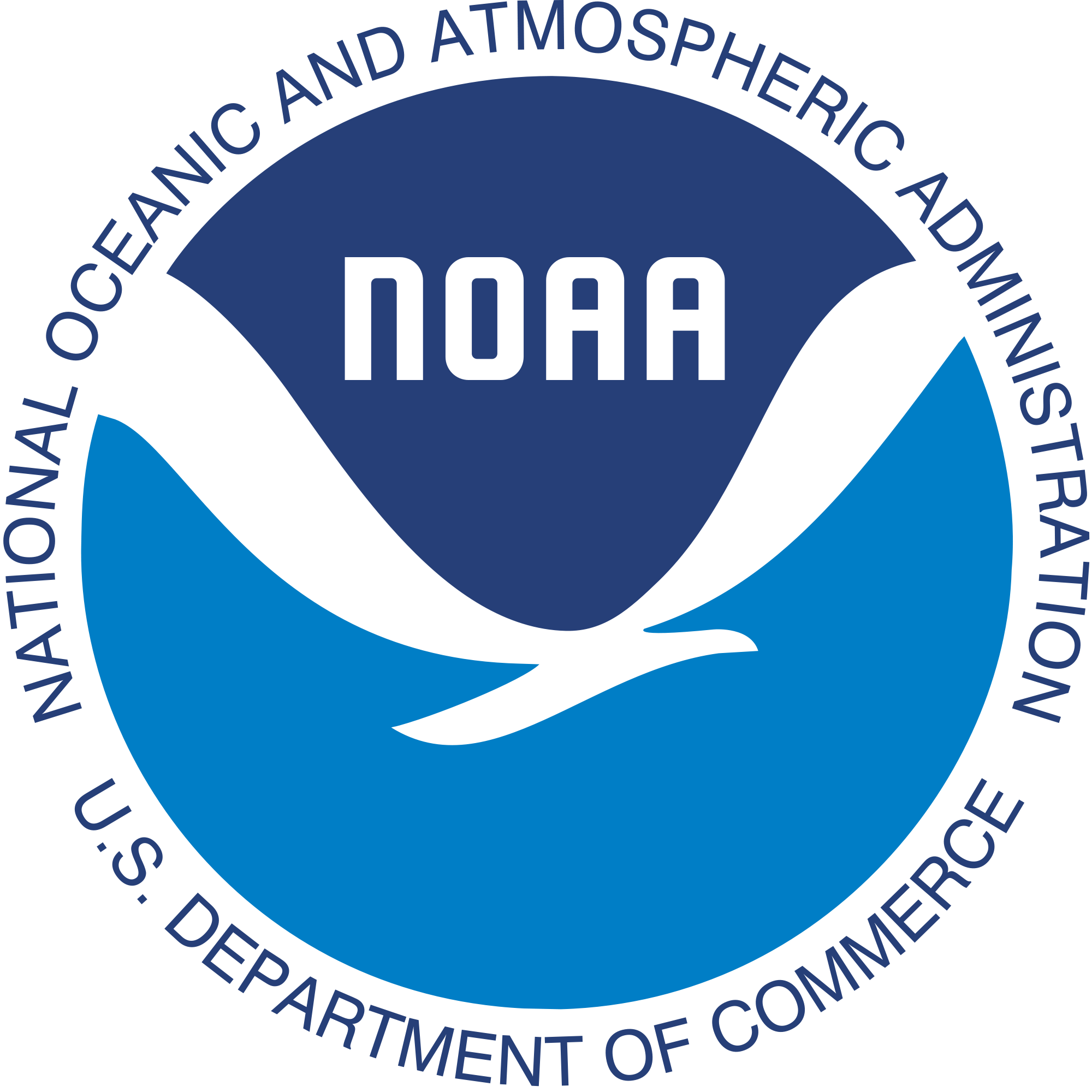 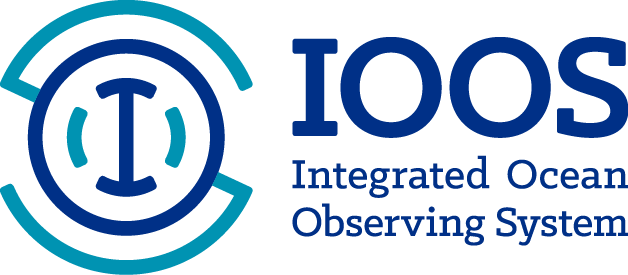 Funding by NOAA NOS and IOOS
One Year Project
Meet the needs of:
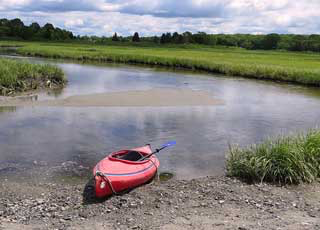 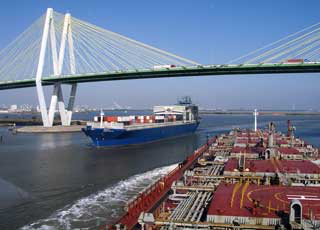 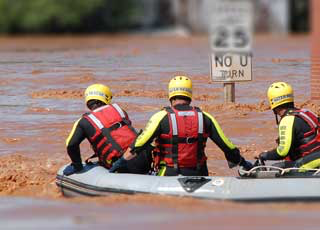 Stewardship, recreation, and tourism
Safe and efficient transportation and commerce
Preparedness and risk reduction
Images credited to NOAA NOS
[Speaker Notes: Safe and efficient transportation and commerce:  capture right whale (Eubalaena glacialis) breaches, recreational and commercial vessel traffic, and environmental conditions to support port operations and minimize boat strikes and other impacts to wildlife.

Preparedness and risk reduction:  validating rip current and wave runup and support water level predictions at NOS National Water Level Observing Network stations, enabling more accurate high tide flooding forecasts.  The National Weather Service (NWS) uses web cameras for observing ocean conditions, for validating forecasts by observing wave heights and estimating wind speed from visual observations of sea condition (e.g., white-capping). 

Stewardship, recreation, and tourism:  Recreational human use data are notoriously difficult to capture.  Cameras can be utilized to determine number and frequency of users, and document recreational activities and other uses of important places and habitats.  Publically accessible web cameras also provide visual confirmation of beach and ocean conditions, which benefit tourism activities.]
Project Team
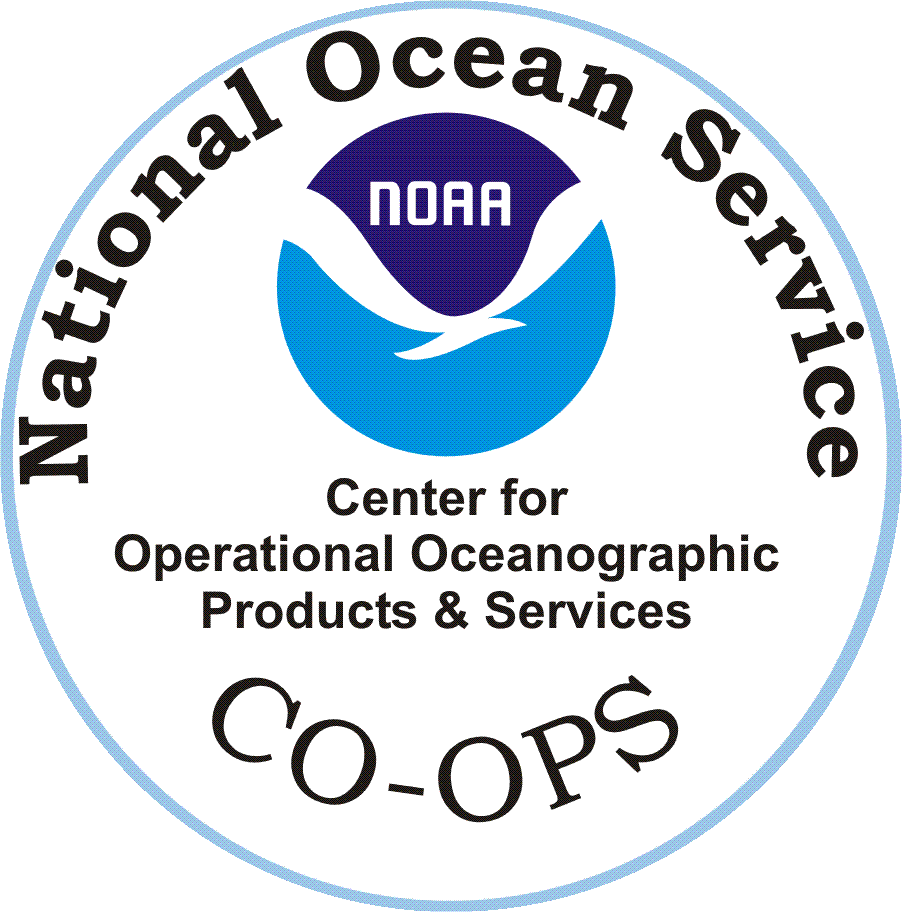 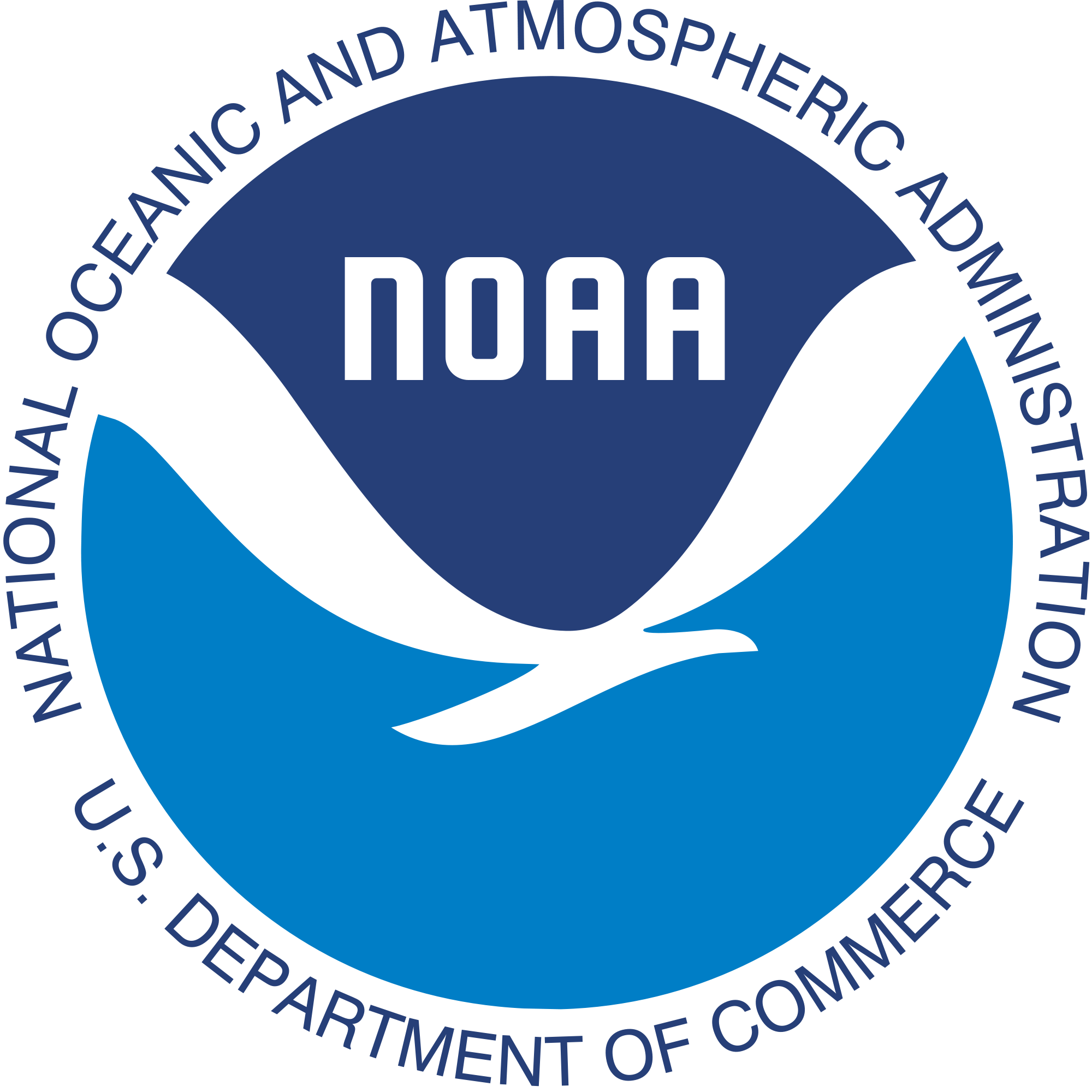 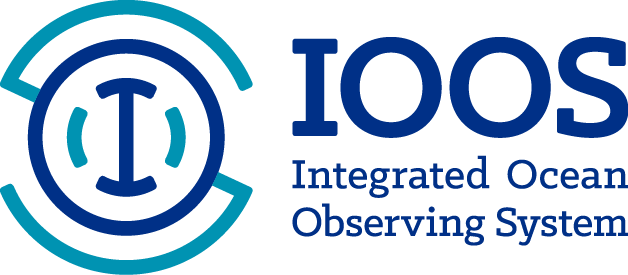 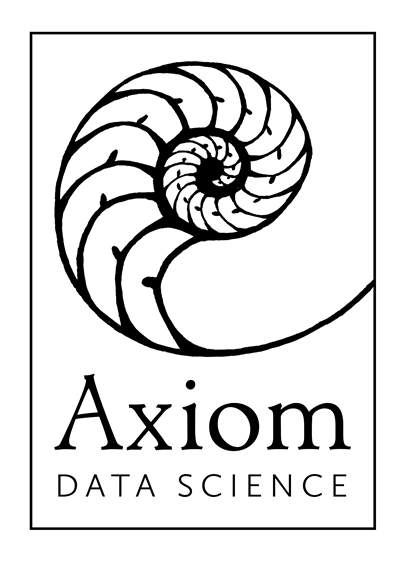 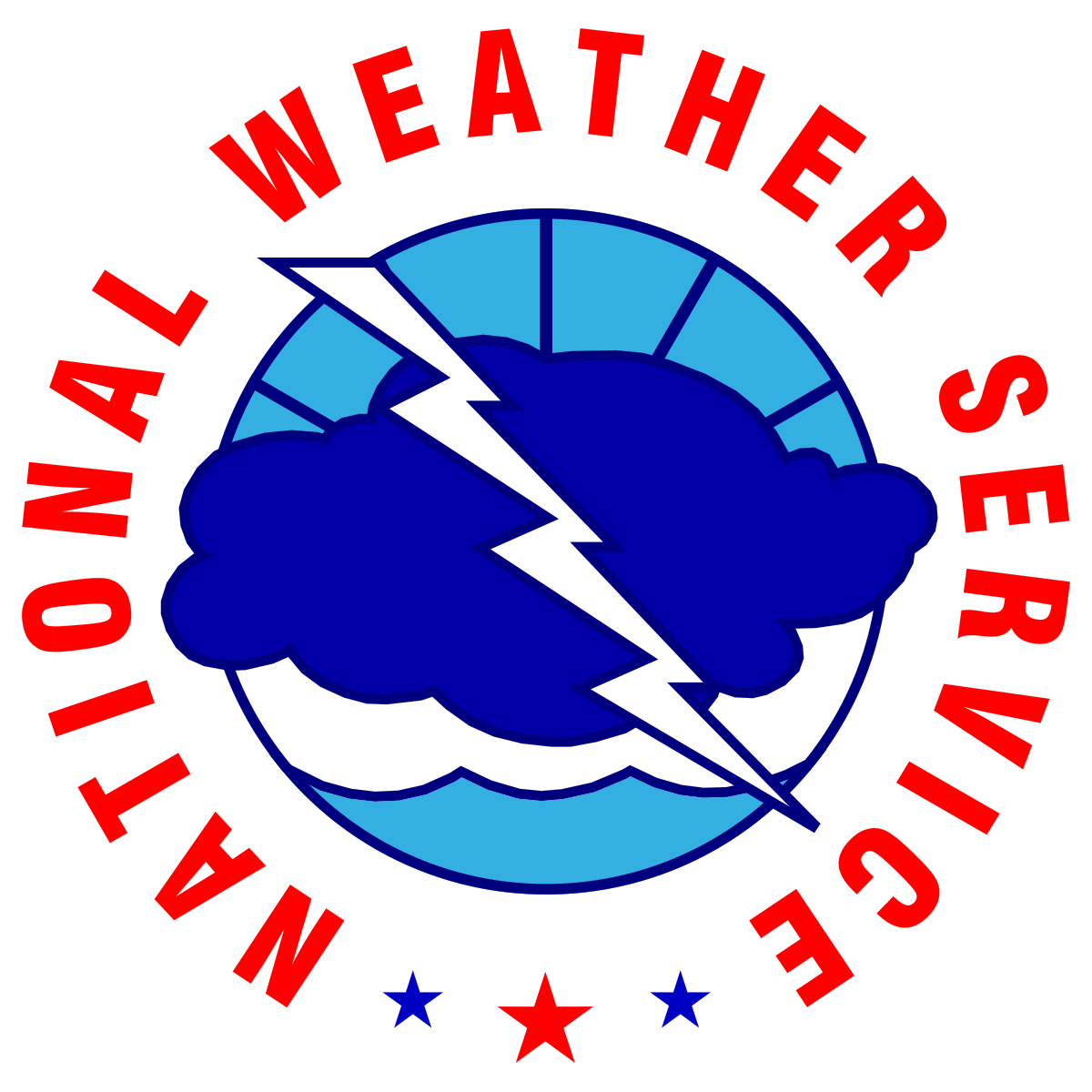 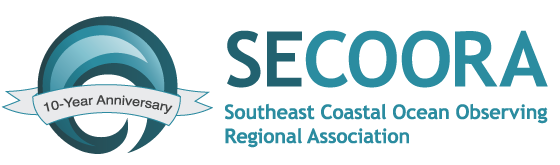 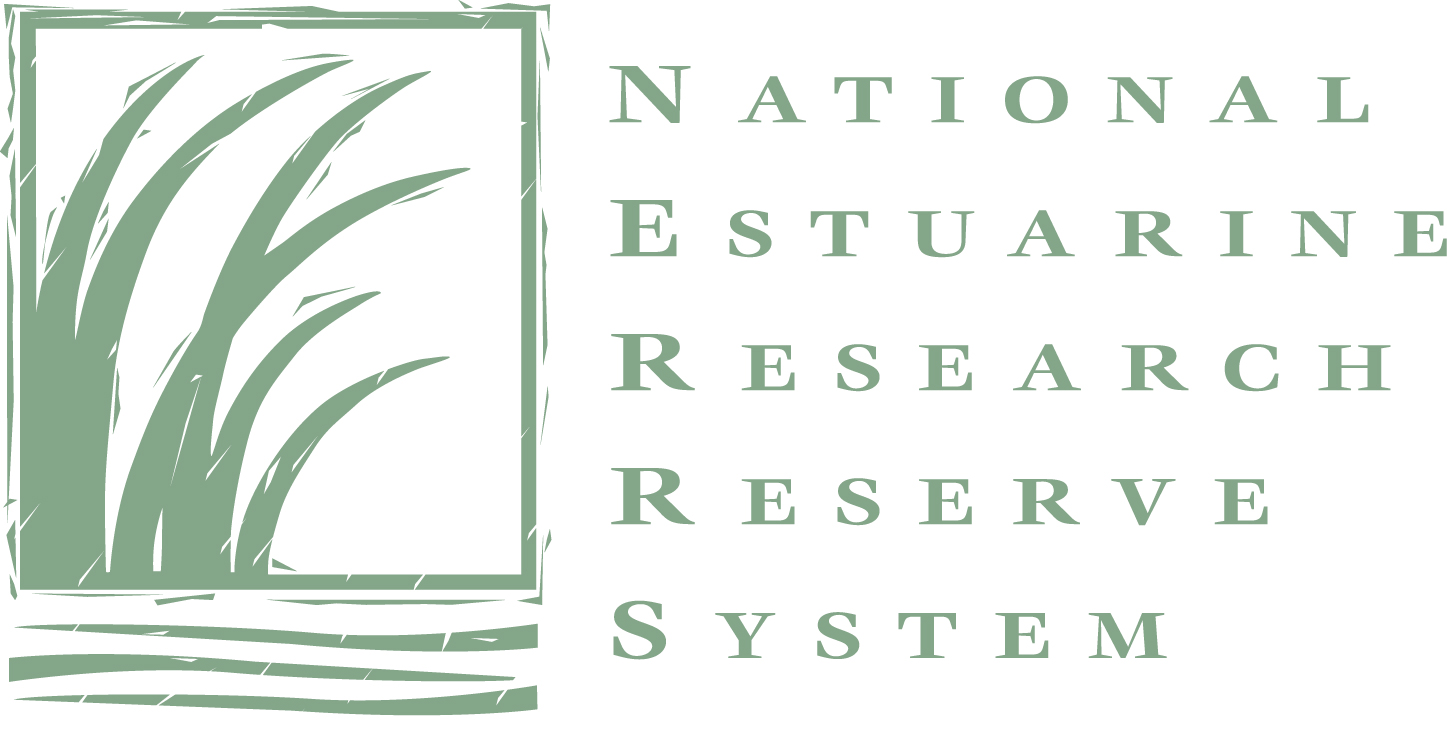 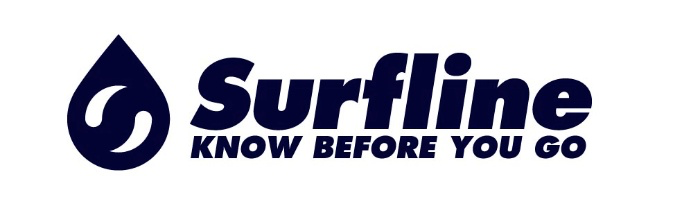 [Speaker Notes: IOOS - Carl Gouldman, Dave Easter
SECOORA, Debra Hernandez
Axiom Data Science - Kyle Wilcox
Surfline - Mark Willis, Ross Garrett, Dennis Murphy
CO-Ops - Gregory Dusek 
NERRS - Marie Bundy, Dwayne Porter 
NWS Meteorological Development Lab  - Michael Churma 
Local NWS – Miami, etc.]
5
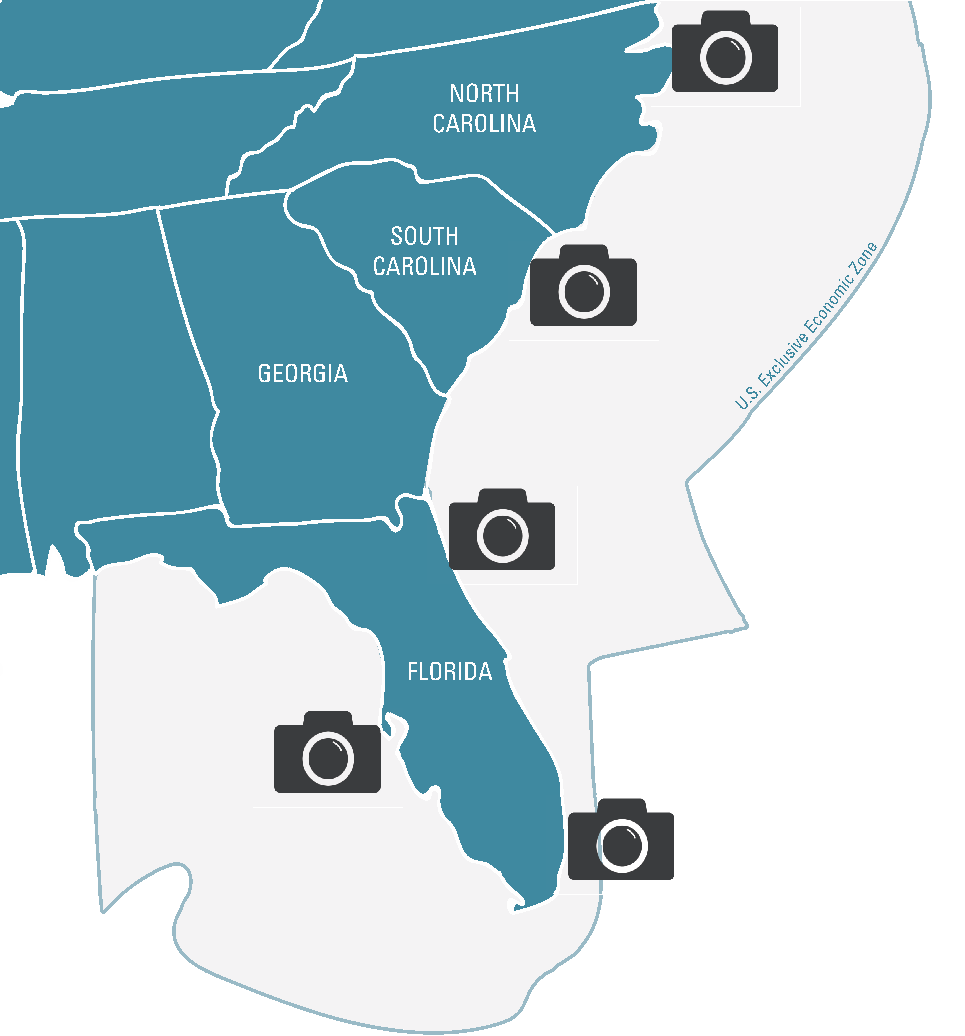 CAMERAS TO BE INSTALLED
1
YEAR OF DATA
ALL DATA TO BE AVAILABLE ON SECOORA WEBSITE
SECOORA.ORG/WEBCAT
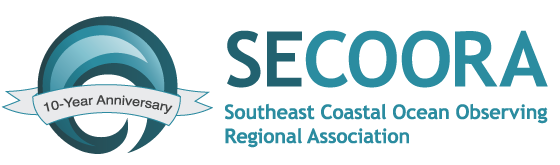 [Speaker Notes: Cape Hatteras – installed
Miami - repurposed site at a current surfline location. 
Mrytle Beach, SC – Cherry Grove Pier. IN conversation
GTM Reserve in St Augustine (gates gas station)
Tampa – no solid lead yet]
WebCAT – Wave Runup
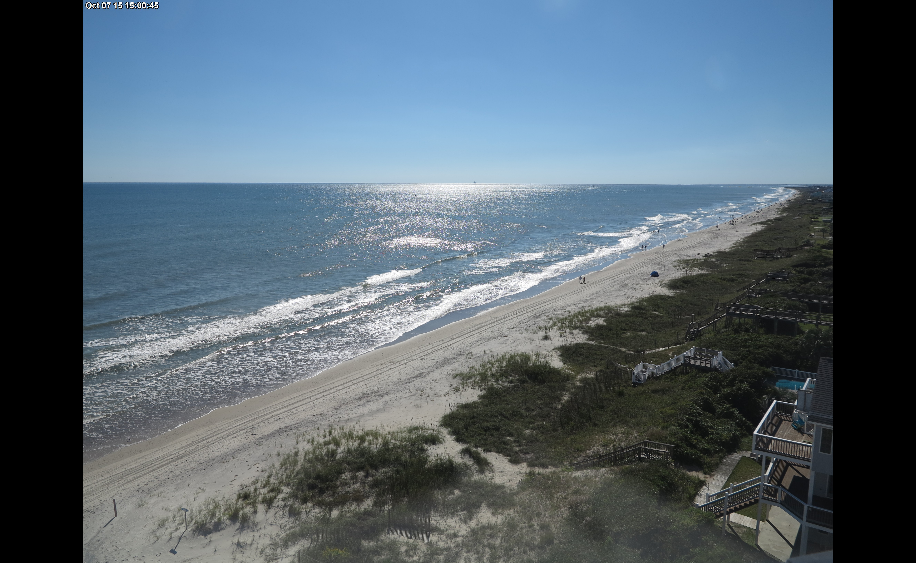 The USGS is using Surfline cameras to observe changes in water levels and beach shape/size.

Each hour the position of the water level on the beach is tracked for comparison to models of coastal water levels and hazards such as beach and dune erosion.

NWS also using for Coastal Flood Operations.
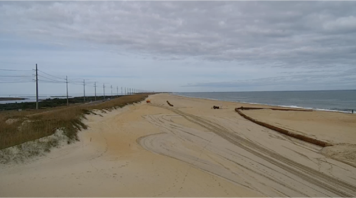 Buxton, NC
WebCAT – Rip Currents
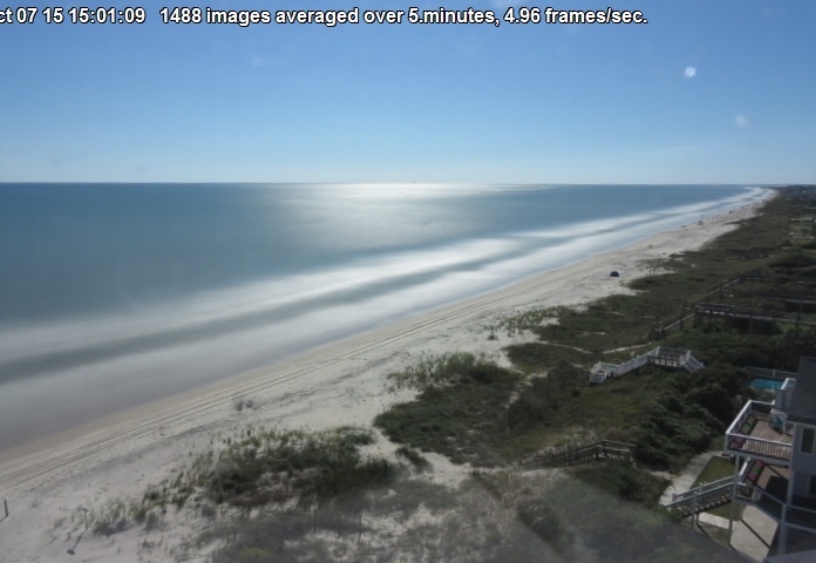 NOS/NWS Rip Current Model has relied on lifeguard observations in the past. This approach is limited by lifeguard presence and subjective nature of visual observations. Cams can help!
Web Cams for High Tide Flooding Observations
High tide flooding – coastal flooding influenced by the tide
Becoming more frequent 
due to sea level rise 
NOS provides annual 
outlooks and seasonal High 
Tide Bulletins
Challenge with relating 
water level to impacts
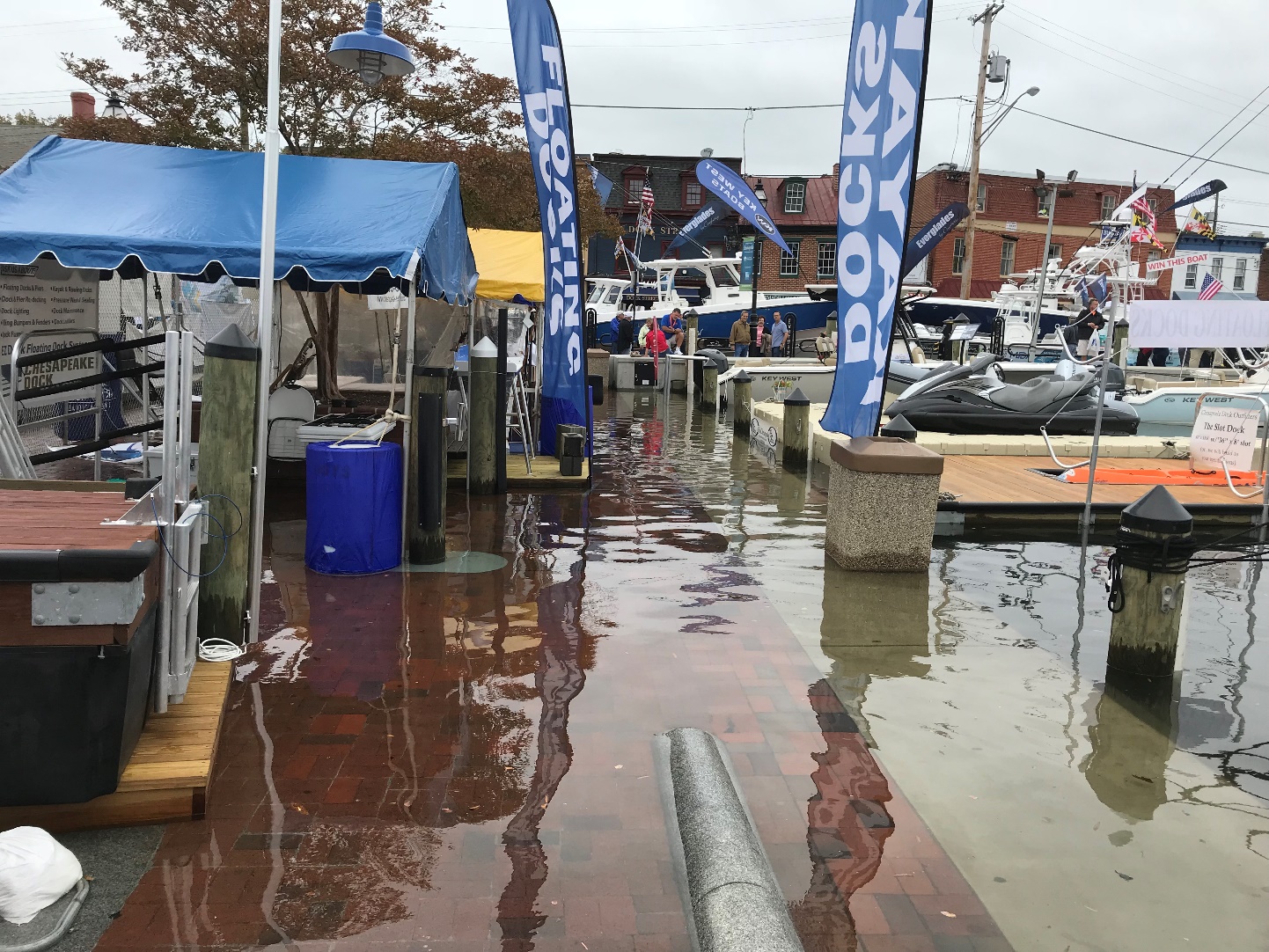 Web Cams for High Tide Flooding Observations
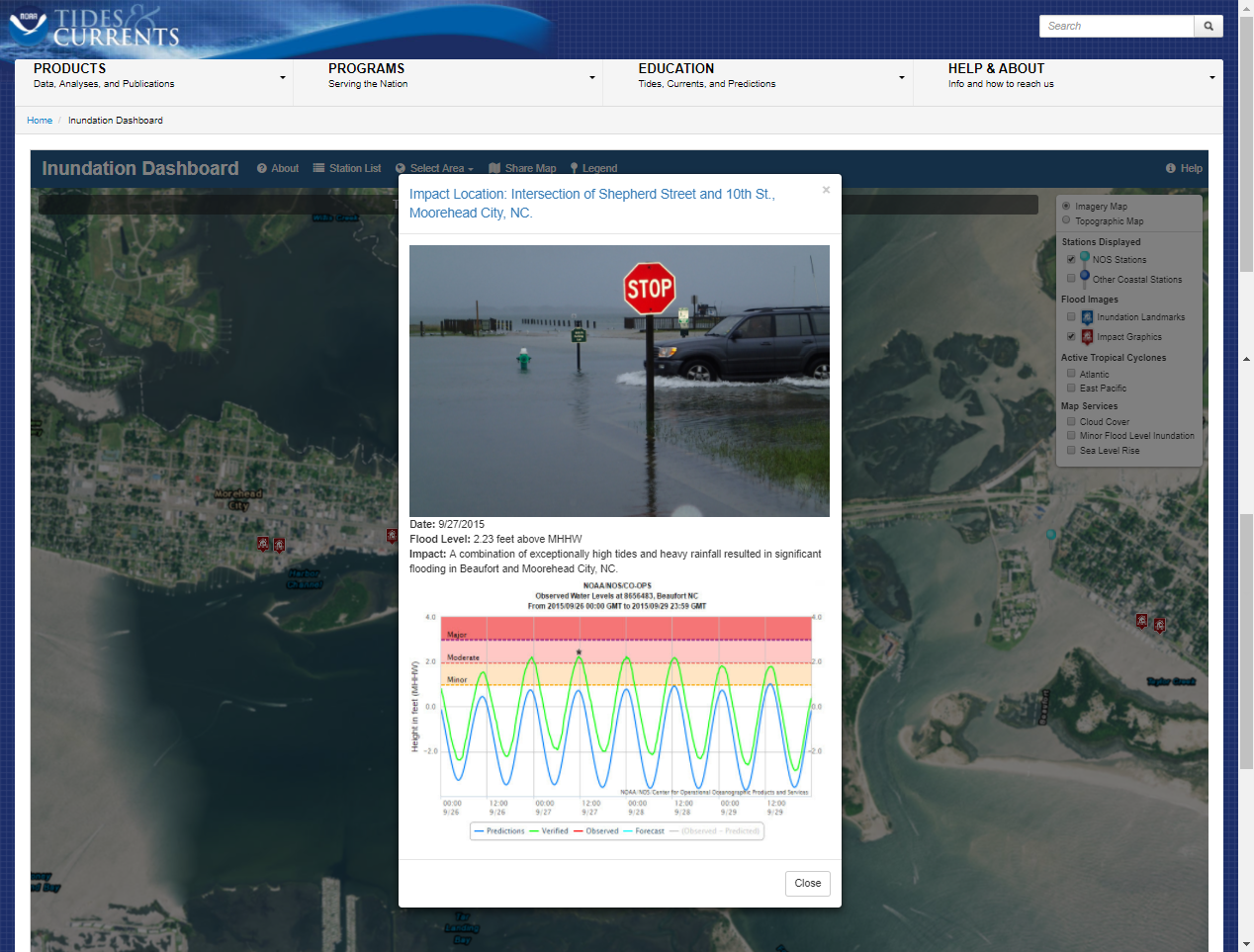 WebCAT webpagehttp://secoora.org/webcat
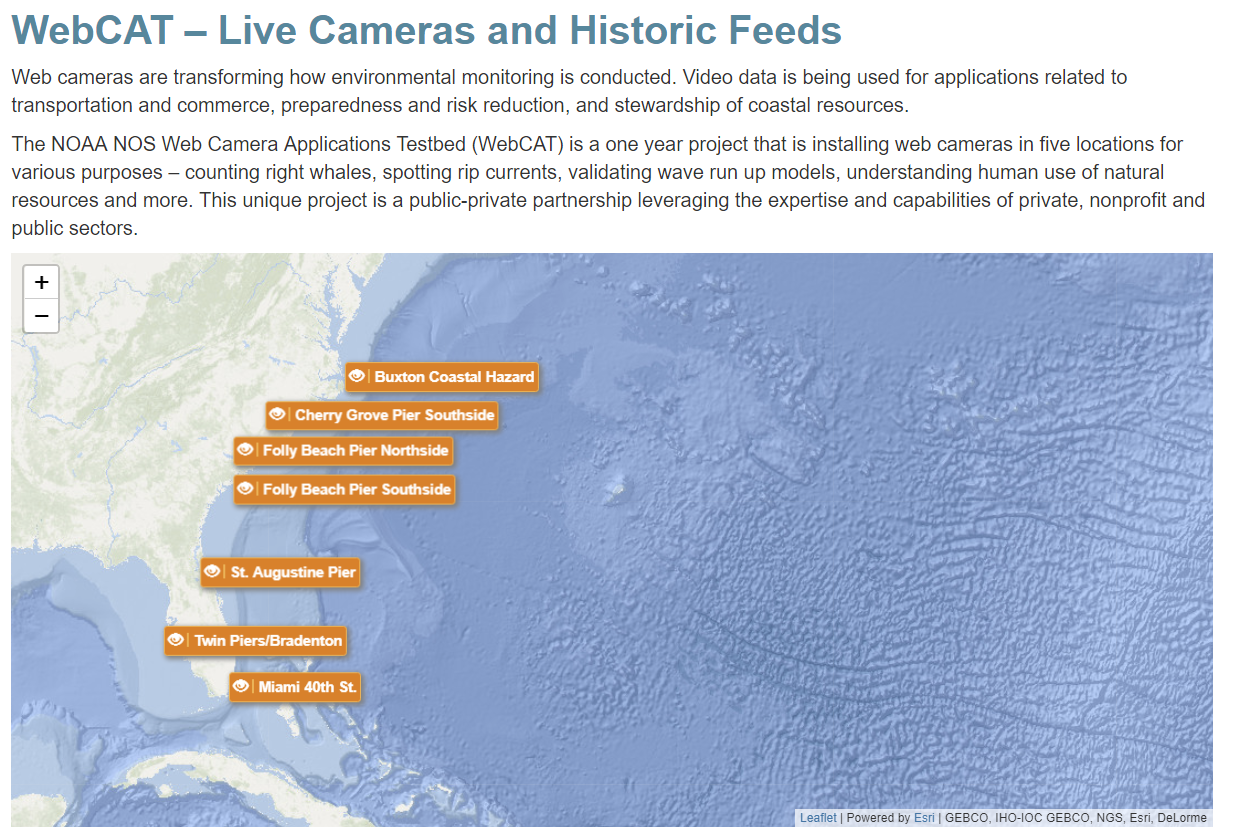 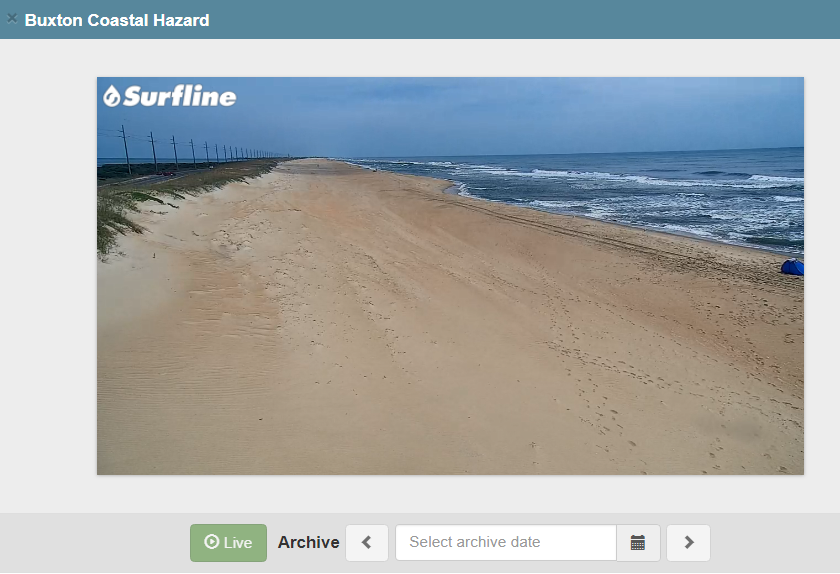 Accessing the Camera Data
Data
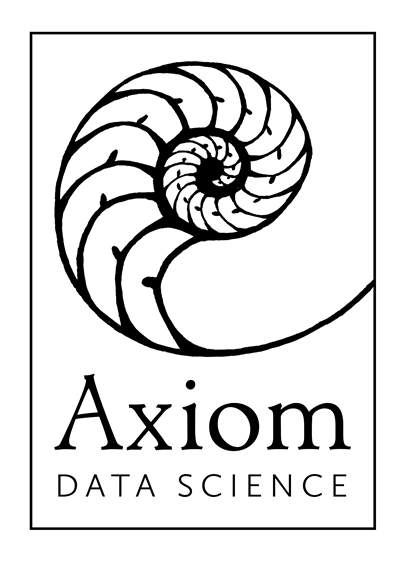 Demo

Simple streaming implementation
Post-processing trials/ideas
Question to Audience: What format do you find useful for analysis?
Unique Partnership
Data
Public-private partnership leveraging the expertise and capabilities of private, nonprofit and public sectors.
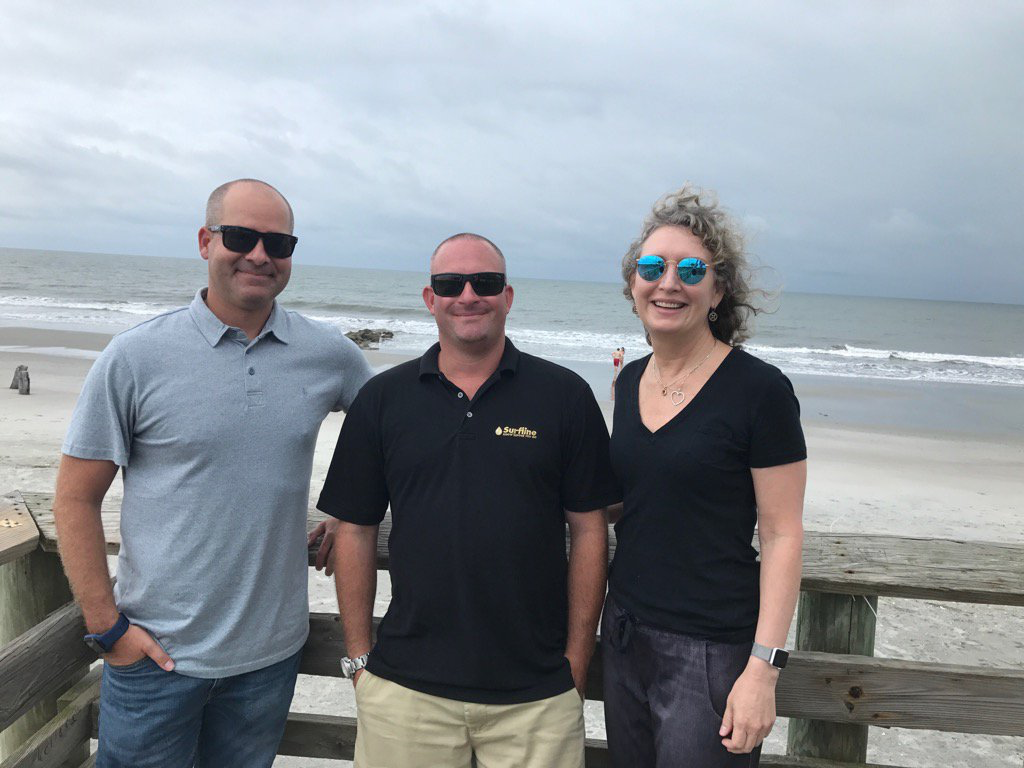 WebCAT Workshop
Data
Announcement coming mid 2018
Exploring applications, opportunities and challenges to using webcams for environmental monitoring
Focuses on use cases of camera data
Audience will be resource managers


Stay tuned for an announcement!
[Speaker Notes: https://docs.google.com/document/d/1S27hOJH9RN8Ao1wkK56luQ3vclPznk1UidF4lkpGWNI/edit]